Производство  картофеля в Амурской, тыс. тонн
Производство амурских овощей, 
тыс. тонн
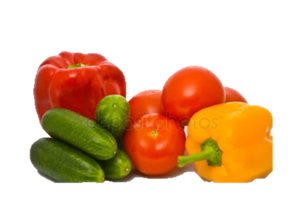 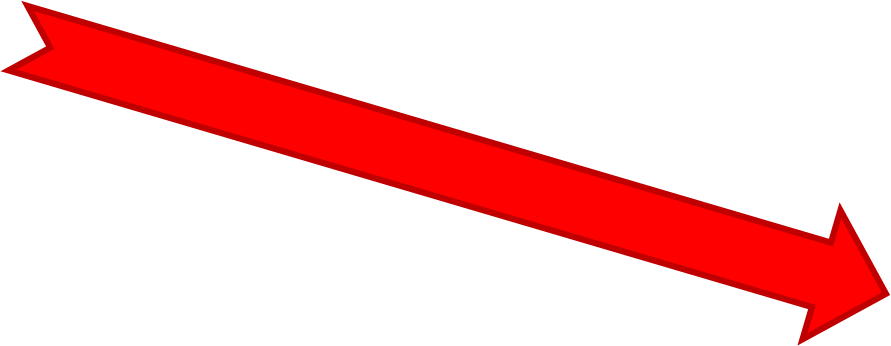 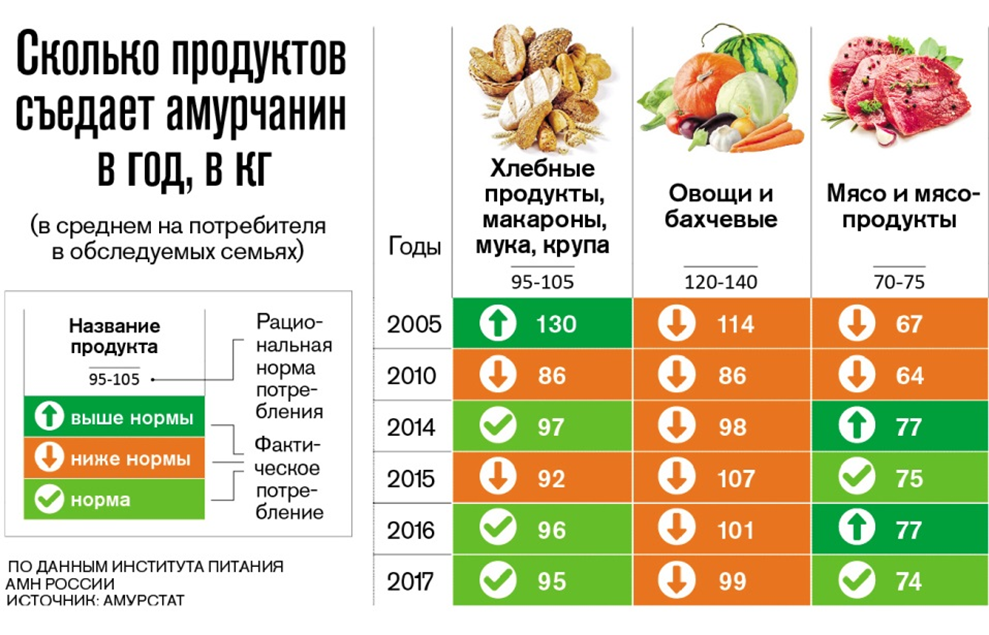